Investment 101
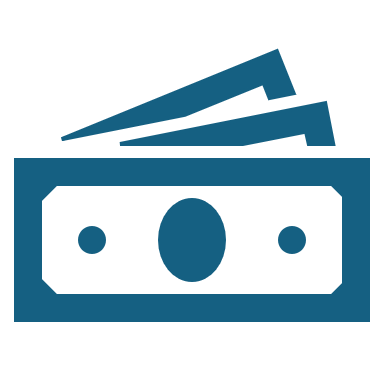 Beginners Guide
Create an investment plan that aligns with your financial goals
Start investing as early as possible
Don’t try to time the market
Diversification is key
Understand what you are investing in
Add to your investment over time
Hold your investments long-term
Quick Investment Guide
Equity Fund
Strategy: The Fund invests in listed securities on local and other recognized stock exchanges. 
Risk Tolerance: Aggressive
Performance: 
12MTD 	3YR 	5YR 
-5.8% 	-4.2%	 -2.8%
Equity Fund
Equity Fund
Commentary: The local stock market remains volatile due to the current high interest rate environment and market uncertainty. This is evidenced by the performance of the SLJ Equity Fund with a -5.8% YTD performance vs. the benchmark, the JSE main Index of -8.5%
SLJ International Equity
Strategy: The Fund invests in securities listed on recognized exchanges in approved jurisdictions.
Risk Tolerance: Aggressive
Performance: 
12MTD 	3YR 		5YR
11.5% 	4.4% 		5.6%
SLJ International Equity
SLJ International Equity
Commentary: The International Equity Fund generated a YTD return of 11.5% vs the S&P 500 Index and devaluation of 26.1%. The stock market remains volatile however, there has been an uptick in the performance in recent months.
Fixed Income
Strategy: The Fund invests mainly GOJ securities and repos with average portfolio maturity 10 to 15 years.
Risk Tolerance: Moderate
Performance: 
12MTD 	3YR		 5YR
1.3% 		0.4% 		0.3%
Fixed Income
Fixed Income
Commentary: As a result of increased interest rates, the performance (price/value) of long-term bonds have been impacted. Nonetheless, the Fund generated a YTD return of 1.3% vs it’s benchmark, the Avg 10–15-year bond yield which was 9.3%.
SLJ Money Market
Strategy: The Fund Invests mainly in GOJ securities and repos with average portfolio maturity target not exceeding 5 years.
Risk Tolerance: Conservative
Performance: 
12MTD 	3YR 		5YR
7.4% 		4.9% 		5.1%
SLJ Money Market
SLJ Money Market
Commentary: The increase in short term interest rates over the last year have positively influenced the performance of this Fund.
The Fund generated a YTD return of 7.4% vs it’s benchmark, JSE Money Market Index which was 5.1%.
SLJ Foreign Currency Indexed Fund
Strategy: The Fund Invests mainly in GOJ US denominated fixed income securities.
Risk Tolerance: Aggressive
Performance: 12MTD 3YR 5YR
12.5% 1.7% 9.3%
SLJ Foreign Currency
SLJ Foreign Currency Indexed Fund
Commentary: The YTD return was 12.5% ahead of the benchmark, the JSE Global Bond Index & Devaluation of 6.4%. The fund benefitted from bond price improvement and devaluation of the Jamaican currency.